Note：
No more than 15 pages of main slides (except first & last page and attachment page)
Presentation video should be in 15 mins.
E6636BC20180234D78A0072836F0B1F0B2B9B20C194F3BB0ADD98331B1C62B51CB43B838C16E8B0E22C92408C8468EEBE509210AC1D04BD11BBFC228762E2FD824FCBAAD1124B6E784AF2DE761024E5537DCE27771BF55E7D8EF319F2F7D5C28DEE626942E3
E6636BC20180234D78A0072836F0BEC032B9B20719E7ABD0A4D98930B1B12B712B41B8383169AB0722192908C8467AEB500921AA91D06BC11BBFC236721E20D524FF49AD4320F65744DB2EA767924C574BB3E271732605D208AA119547C05C28DCF62D9E0E3
BBAAD9C20180234D78A0072836F0B3D0F2B9B20F17062BA0AED98A36B1592BA12B4DB63861636B0F22592308C84635EBDA09217A31D0EBC11BBFC2117CBE2DD124FE92AD4F2776A7040728C7604243DF3CC7E0757D97657F5887C19CEC514C28DAD62A9F4E3
BBAAD9C20180234D78A0072836F0BA1012B9B20A1CB46BD0A7D98635B19D2BBC6B43BA384161FB0F22C92C08C846A0EB0509215AB1D08BB11BBFC2217C7E26D724FBB3AD372DA647A48F24176822454646D3E3367050D32728DB5195200FACA8DFA62B98CE3
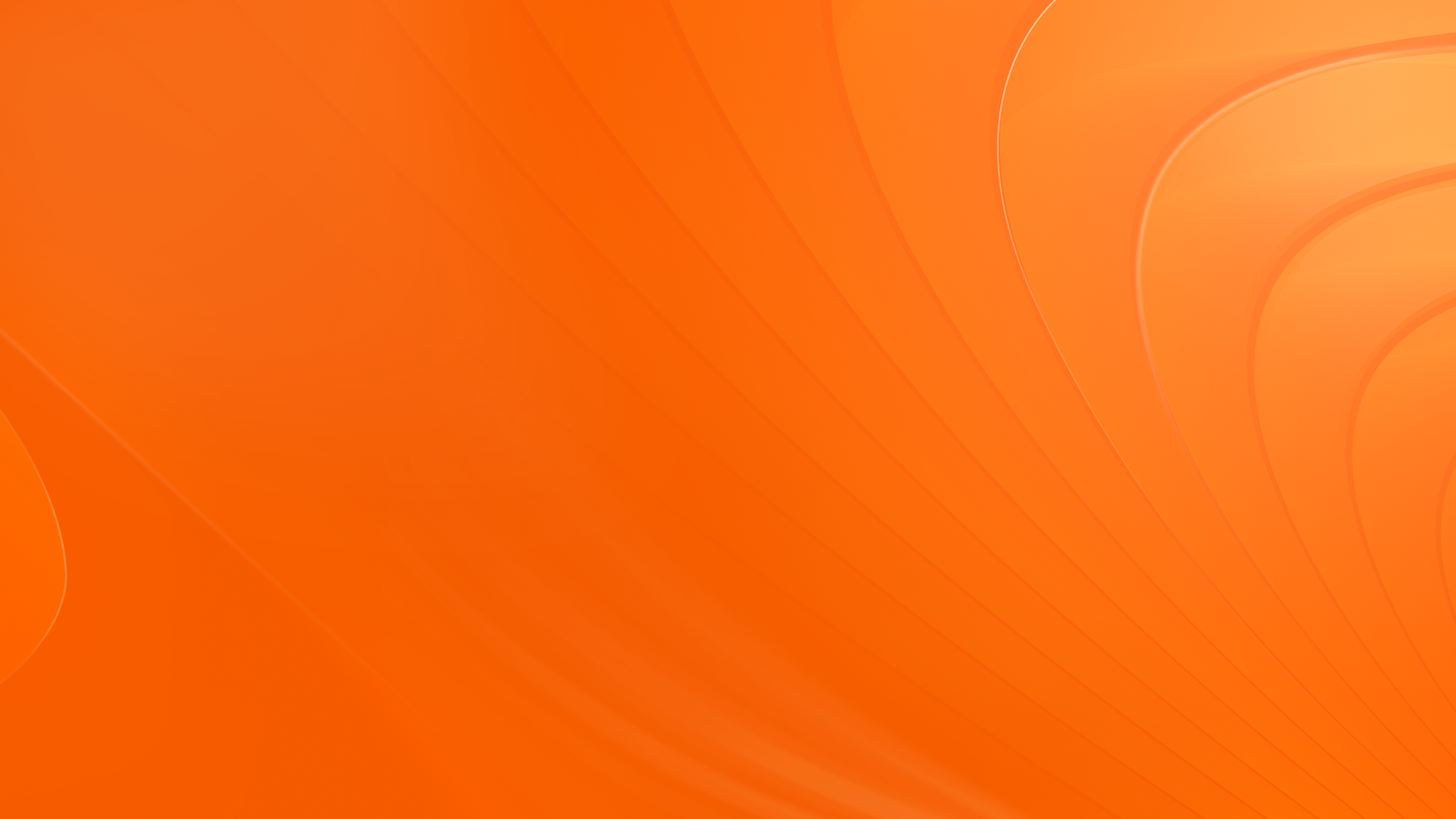 E6636BC20180234D78A0072836F0BEB032B9B20D17555BB0ADD98B30B1332BD33B44B738C1667B0122692508384636EBBC1921DA41D07B811BBFC2E178BE14DC24FB39ADEF25845744D22EF763B243DEA84CE91C764D20D3689C419F05DE4CC8D8962D9F0E3
E6636BC20180234D78A0072836F0B3B062B9B207100DDB20A0D98F39B16C2BA34B43BC38C168AB0122592F0838465CEB921921FAF1D0ABC11BBFC26B7F4E1ADA24FB2EADD526949754C728F767A2439F9FD0E9157C626057A81A5197EE01DCA8DD06229F4E3
E6636BC20180234D78A0072836F0B99012B9B2041CBB0BD0AED9843CB1E92B759B4BB3387161DB0A22092008384687EBAD09218A11D00BB11BBFC253752E1BD324F50EAD8127E48704882AE76E224046D963E4B175990FA048DEA195FADFAC88D9862B9F9E3
E6636BC20180234D78A0072836F0BE8092B9B20C1995FBB0AAD98B33B1032B25BB4EBB387163FB0F22C92E08384670EB2809215AC1D0FBA11BBFC2437A1E1FD724F5F8AD632564B7B4FF2ED7684240538A9CE0BE76481F81688BF19F28E95C98DFE620900E3
E6636BC20180234D78A0072836F0BC5042B9B2071914ABA0AFD98A36B1312BA09B46B338D169DB042219260838466CEBCA09217A11D0EBD11BBFC21D70AE1BD124F79CADC02084A7F49B2BF76E924D54EB27EF457D2D6E7658AE919C47F25C58DA8624926E3
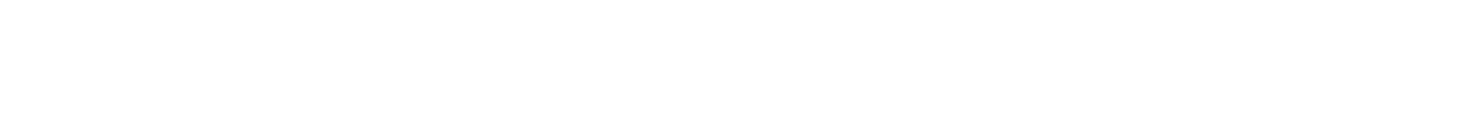 Project Name
Subtitle or Slogan
Team Name
Team Member(s)
DD/MM/2023
Problem Statement - (Optional)
Please state the problem if needed to help audience can have better understand about your solution project to it.
Project Description & Demo
Please describe your project, present your idea, show your demo and also can share your future plan about this project.


Demo in video or screenshots can definitelly help audience to get better understand about your project and present what you’ve done.

Feel free to extend this part & add more slides to present your project & idea in an innovative way 
Business Value or Social Value
Please state the business value or social value of this project.
Cloud-based System Architecture & 
Data Architecture
Please share your application/product/tools/system technical architecture in here. If you use other Alibaba Cloud product, please make sure you demonstrate in this part for getting marks.

Please share the data architecture of your project, how data flows and process. Please specify what PolarDB engine you use( PolarDB for MySQL or PolarDB for PostgreSQL)
PolarDB Features in Use
Please describe what PolarDB features you’ve used in this project and the use cases for those features. If you use any advanced features of PolarDB please specify.

Tips: Use PolarDB advanced features is highly recommended for getting better score.

To learn how to used the PolarDB advanced features: github.com/apsaradb/polardb-hands-on
Attachment – (Optional)
If you open source your project idea & code on GitHub or share your project presentation on Youtube you can get extra 5 bonus mark.

Please provide the your project GitHub link or Youtube link in this page to get the bonus in count.
Declaration of Originality
E6636BC20180234D78A0072836F0B1F0B2B9B20C194F3BB0ADD98331B1C62B51CB43B838C16E8B0E22C92408C8468EEBE509210AC1D04BD11BBFC228762E2FD824FCBAAD1124B6E784AF2DE761024E5537DCE27771BF55E7D8EF319F2F7D5C28DEE626942E3
E6636BC20180234D78A0072836F0BEC032B9B20719E7ABD0A4D98930B1B12B712B41B8383169AB0722192908C8467AEB500921AA91D06BC11BBFC236721E20D524FF49AD4320F65744DB2EA767924C574BB3E271732605D208AA119547C05C28DCF62D9E0E3
BBAAD9C20180234D78A0072836F0B3D0F2B9B20F17062BA0AED98A36B1592BA12B4DB63861636B0F22592308C84635EBDA09217A31D0EBC11BBFC2117CBE2DD124FE92AD4F2776A7040728C7604243DF3CC7E0757D97657F5887C19CEC514C28DAD62A9F4E3
BBAAD9C20180234D78A0072836F0BA1012B9B20A1CB46BD0A7D98635B19D2BBC6B43BA384161FB0F22C92C08C846A0EB0509215AB1D08BB11BBFC2217C7E26D724FBB3AD372DA647A48F24176822454646D3E3367050D32728DB5195200FACA8DFA62B98CE3
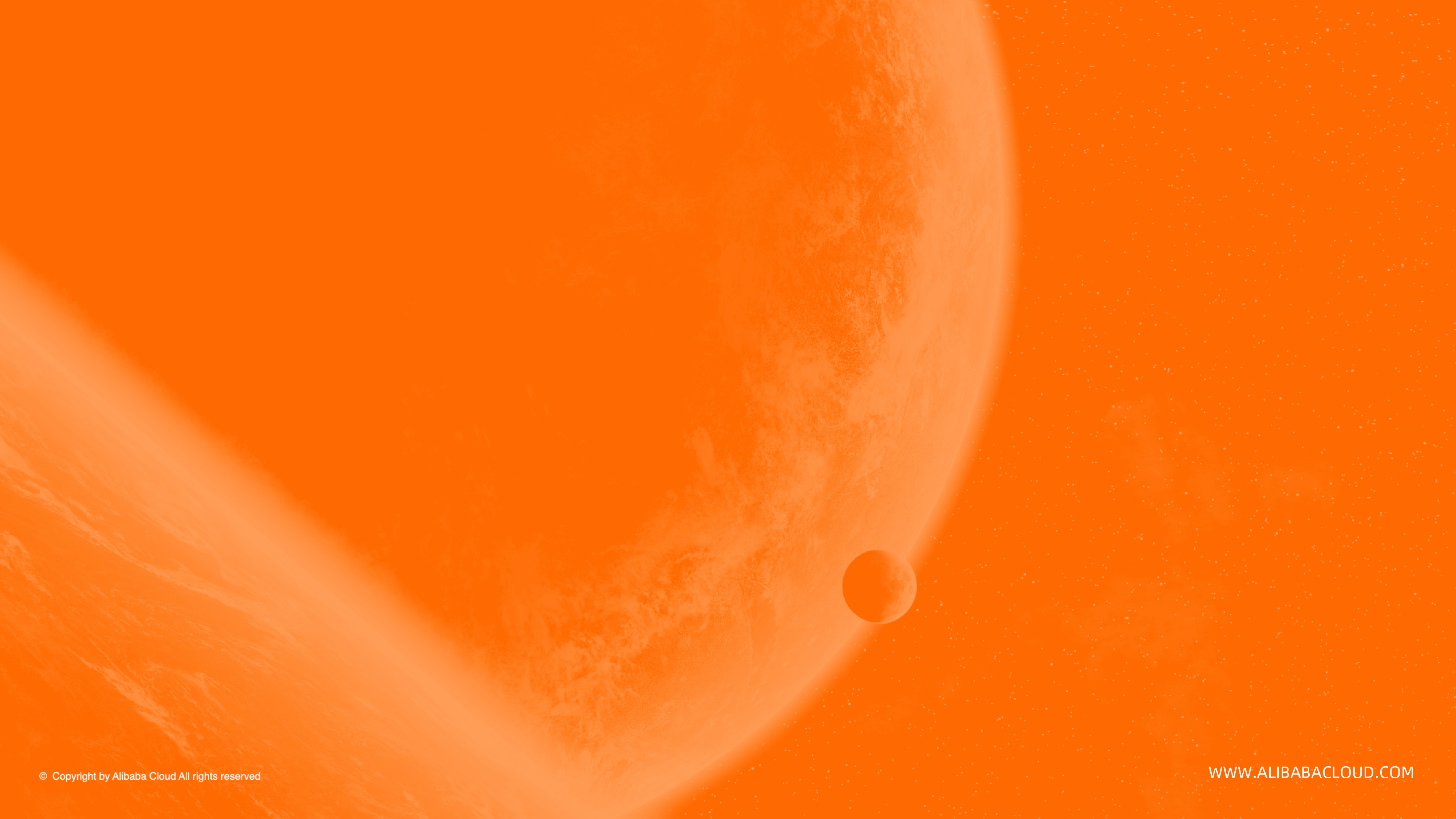 E6636BC20180234D78A0072836F0BEB032B9B20D17555BB0ADD98B30B1332BD33B44B738C1667B0122692508384636EBBC1921DA41D07B811BBFC2E178BE14DC24FB39ADEF25845744D22EF763B243DEA84CE91C764D20D3689C419F05DE4CC8D8962D9F0E3
E6636BC20180234D78A0072836F0B3B062B9B207100DDB20A0D98F39B16C2BA34B43BC38C168AB0122592F0838465CEB921921FAF1D0ABC11BBFC26B7F4E1ADA24FB2EADD526949754C728F767A2439F9FD0E9157C626057A81A5197EE01DCA8DD06229F4E3
E6636BC20180234D78A0072836F0B99012B9B2041CBB0BD0AED9843CB1E92B759B4BB3387161DB0A22092008384687EBAD09218A11D00BB11BBFC253752E1BD324F50EAD8127E48704882AE76E224046D963E4B175990FA048DEA195FADFAC88D9862B9F9E3
E6636BC20180234D78A0072836F0BE8092B9B20C1995FBB0AAD98B33B1032B25BB4EBB387163FB0F22C92E08384670EB2809215AC1D0FBA11BBFC2437A1E1FD724F5F8AD632564B7B4FF2ED7684240538A9CE0BE76481F81688BF19F28E95C98DFE620900E3
E6636BC20180234D78A0072836F0BC5042B9B2071914ABA0AFD98A36B1312BA09B46B338D169DB042219260838466CEBCA09217A11D0EBD11BBFC21D70AE1BD124F79CADC02084A7F49B2BF76E924D54EB27EF457D2D6E7658AE919C47F25C58DA8624926E3
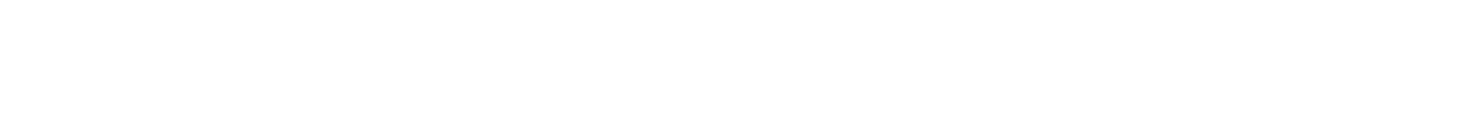 Logos
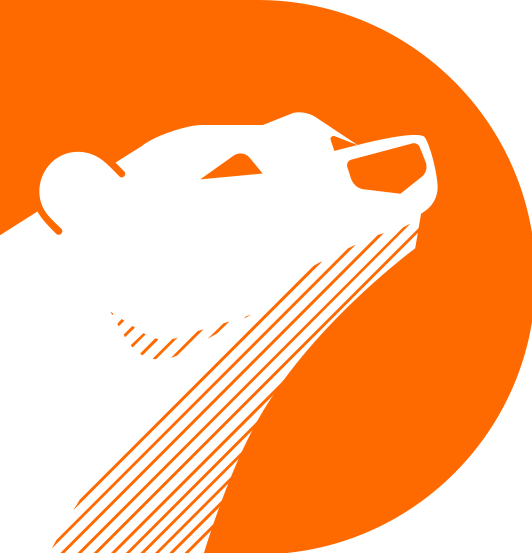 PolarDB
Other Alibaba Cloud Database ApsaraDB logo can be found in:
https://github.com/alibabacloud-howto/database#reference-alibaba-cloud-database-apsaradb-logos